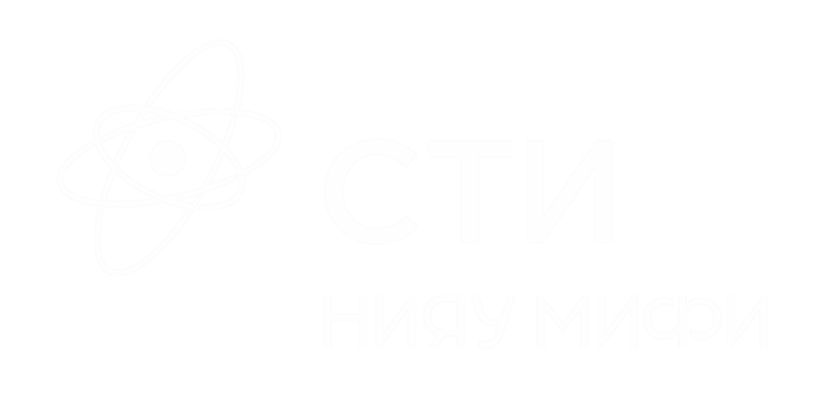 Теоремы сложения и умножения вероятностей и их следствия.
Мельникова Наталья Александровна
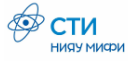 Теоремы сложения
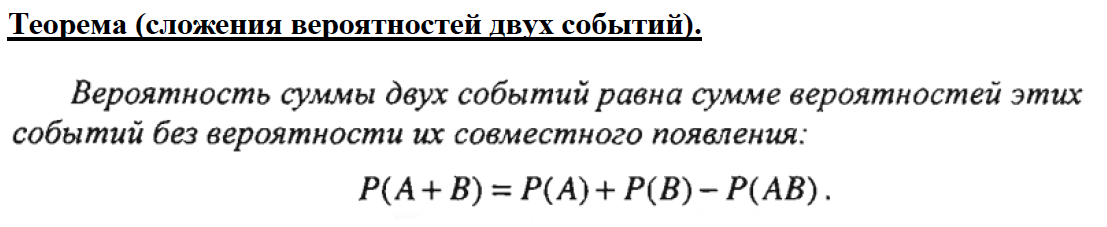 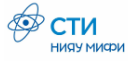 Теоремы сложения
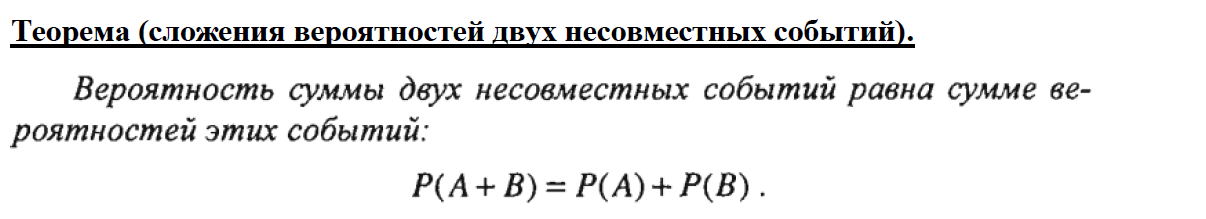 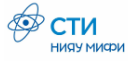 Теоремы сложения
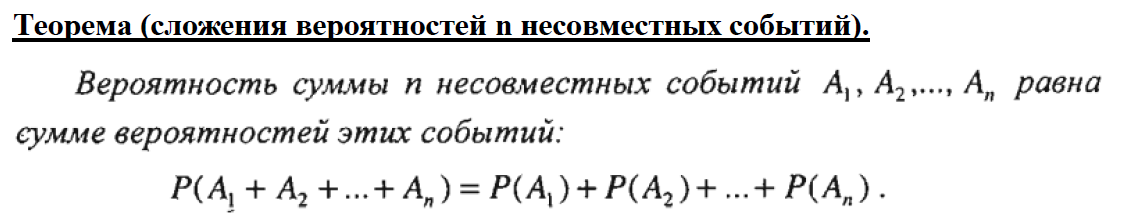 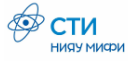 Теоремы сложения
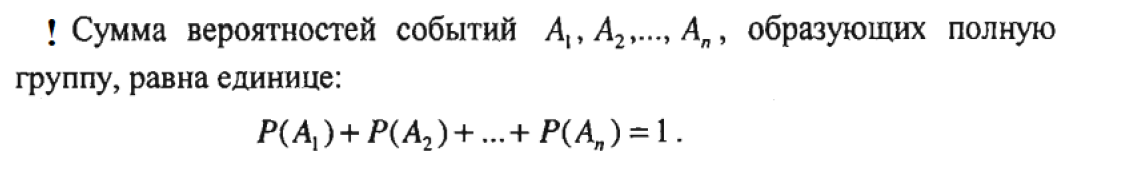 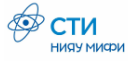 Следствия теорем сложения
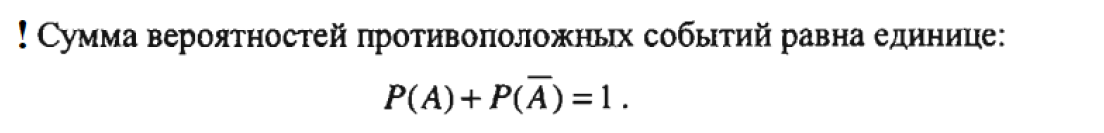 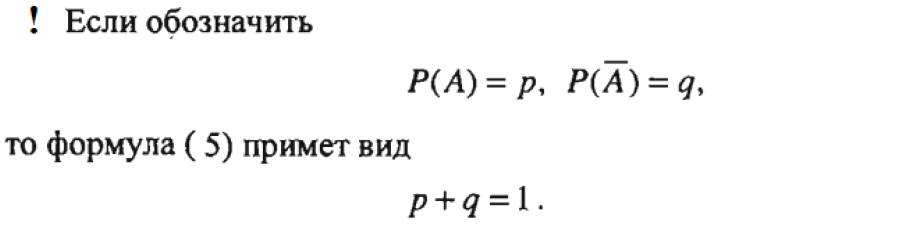 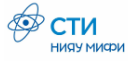 Теоремы сложения
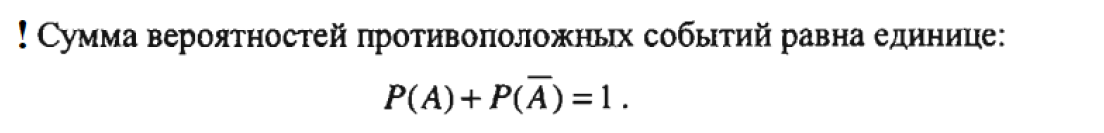 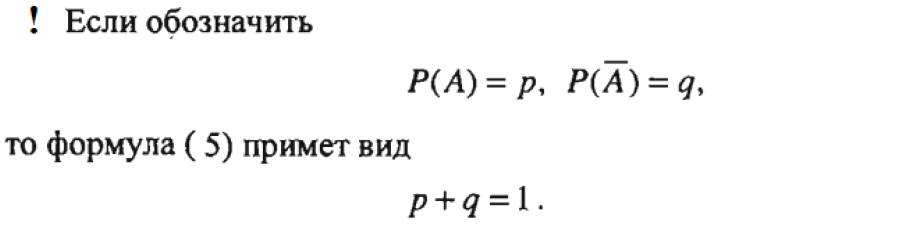 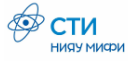 Условная вероятность
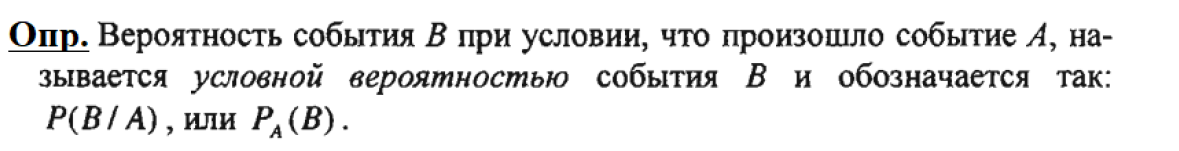 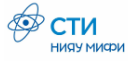 Теоремы умножения
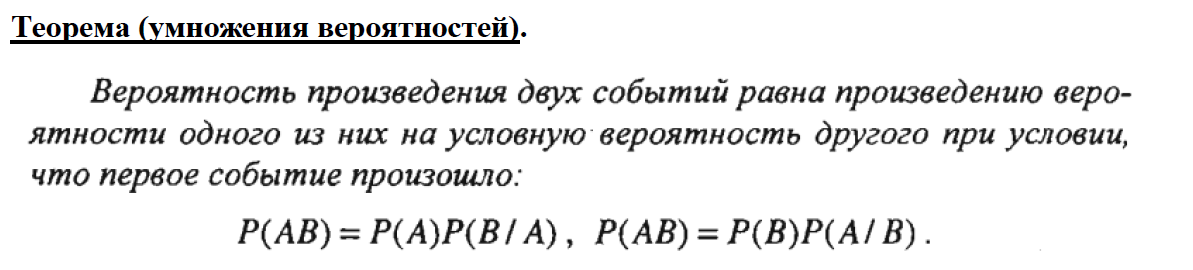 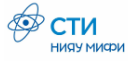 Теоремы умножения
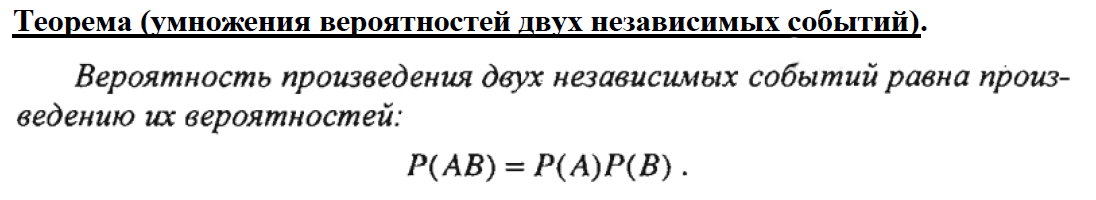 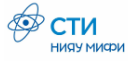 Теоремы умножения
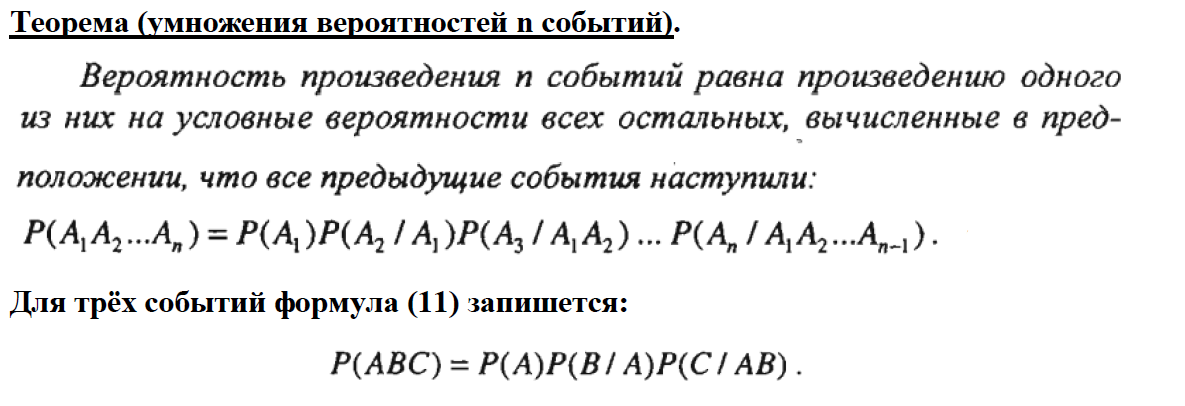 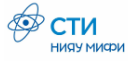 Теоремы умножения
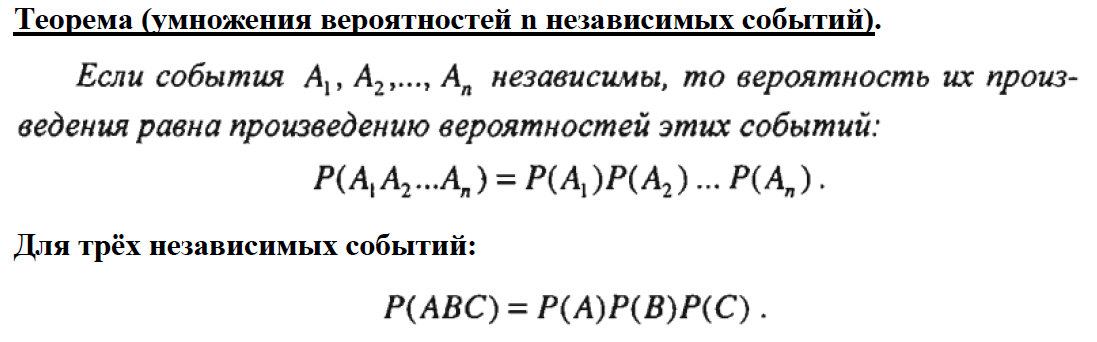 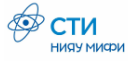 Следствие теорем
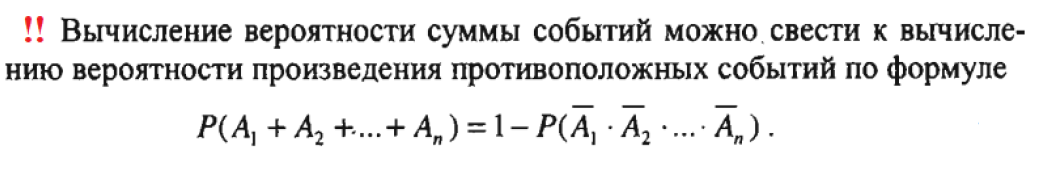 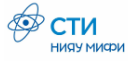 Следствие теорем
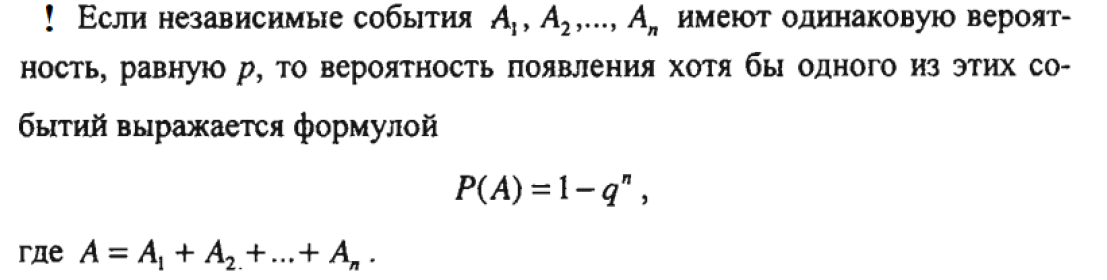 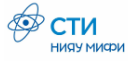 Задачи
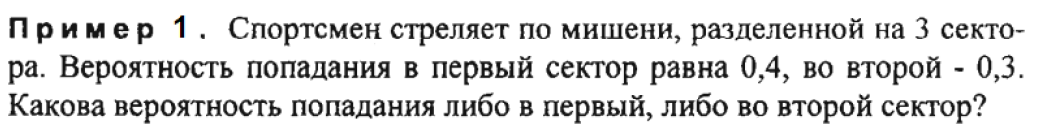 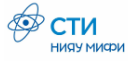 Задачи
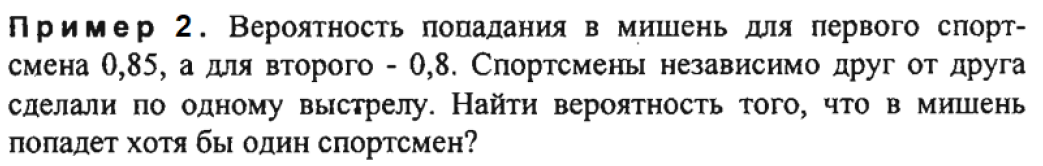 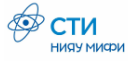 Задачи
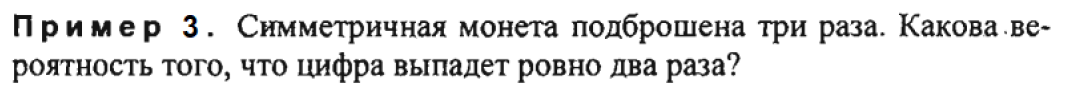 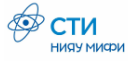 Задачи
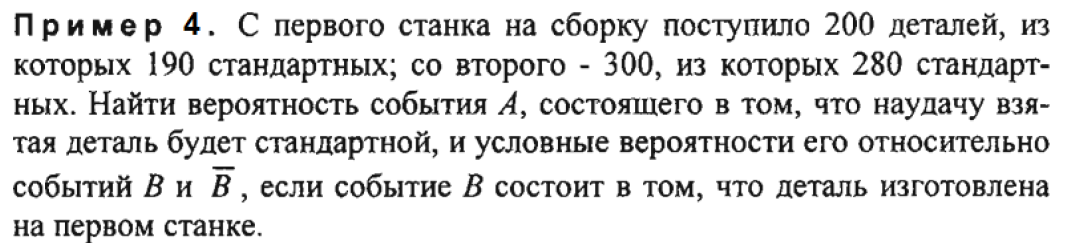 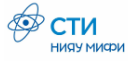 Задачи
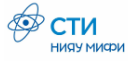 Задачи
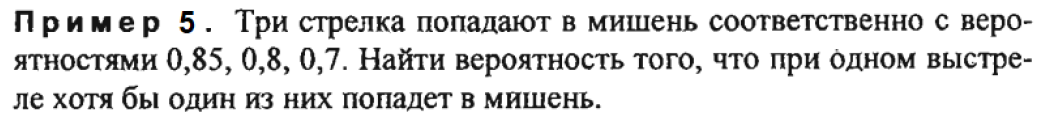 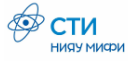 Формула полной вероятности
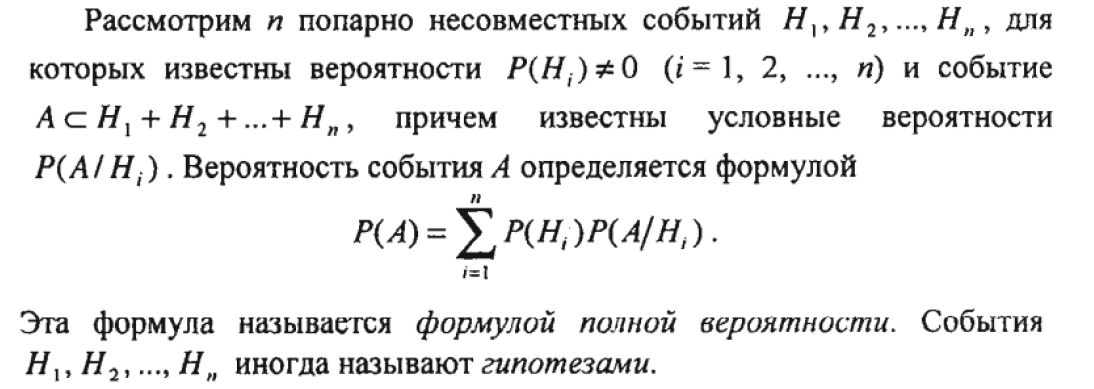 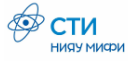 Формула полной вероятности
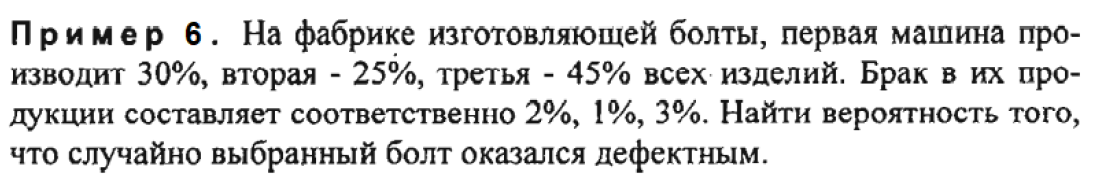 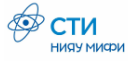 Формулы Байеса
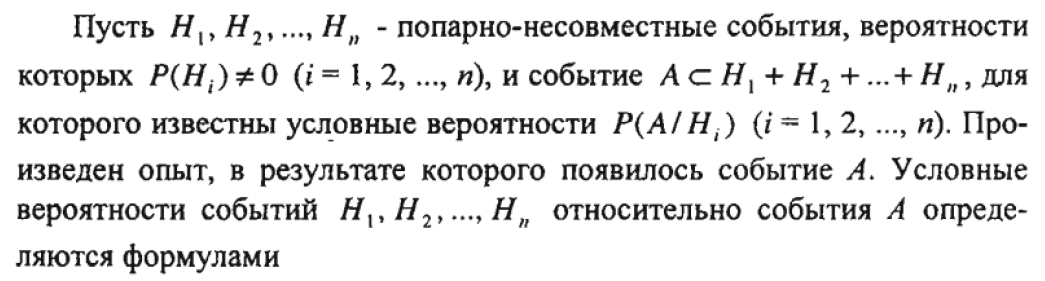 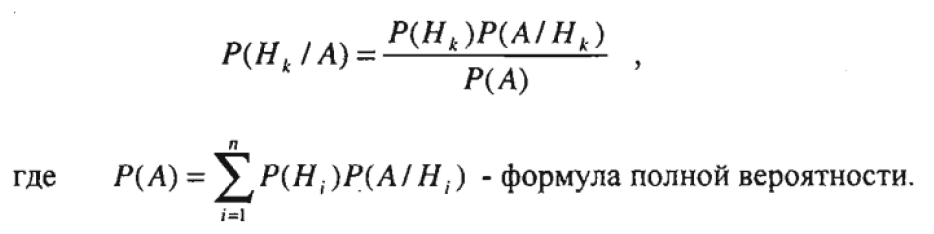 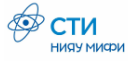 Формулы Байеса
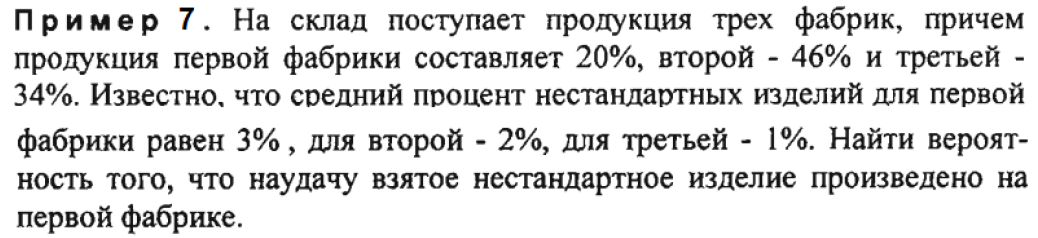 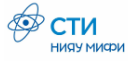 Формулы Байеса
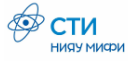 Спасибо за внимание!